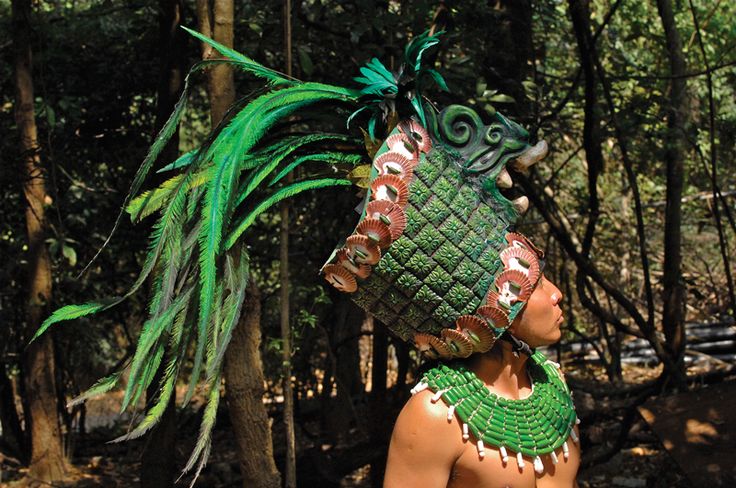 Mayan Dress and Armor
Daniela Villanueva・Risa Hanazawa・D'Andre Thompson
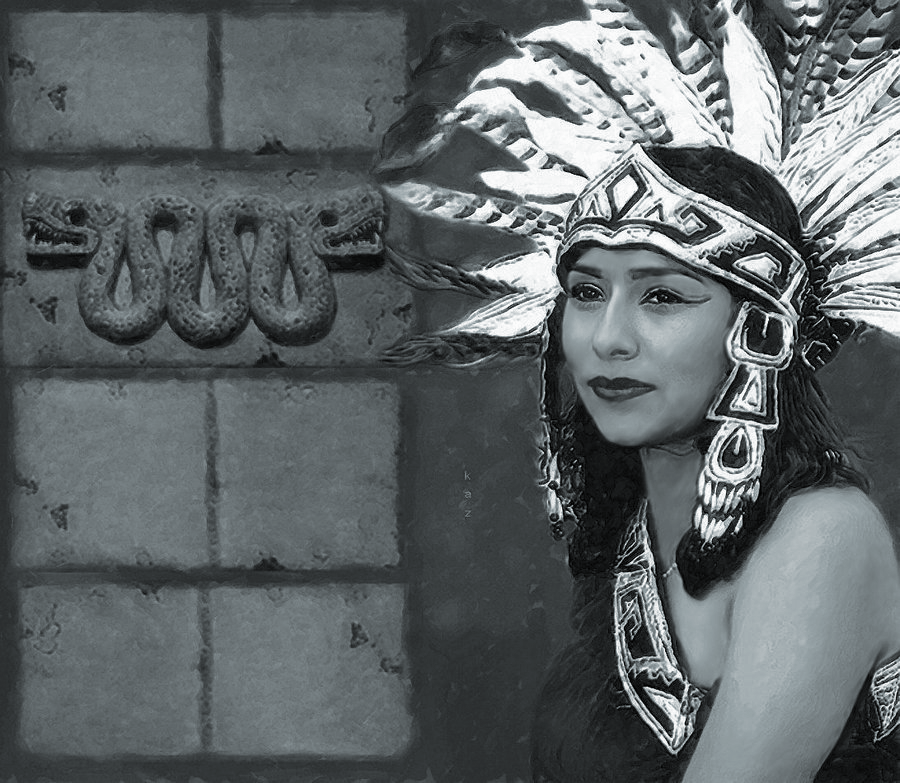 Materials Used
Process
Clothing
Men
Women
Sporting wear
Ceremonial wear
Accessories
Jewelry
Outline
[Speaker Notes: Occasions-every diary clothes-public events-dance costume-ball game uniform, sporting attire-protective armour, warrior uniformHow different were the clothing of nobles and that of ordinary people?
Body decoration - body painting
Accessories - Jewery - jade and [feather headdress]]
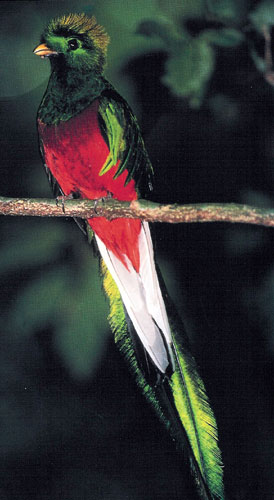 Materials used
Maya used many natural resources
The more difficult to retrieve, the higher probability it would be more sacred (or exclusive to nobility)  than other resources
Back Strap Loom
Spindle
[Speaker Notes: http://www.mexicolore.co.uk/maya/teachers/what-did-the-ancient-maya-wear 
https://en.wikipedia.org/wiki/Maya_textiles 
https://www.flmnh.ufl.edu/maya/maya4.htm]
Process
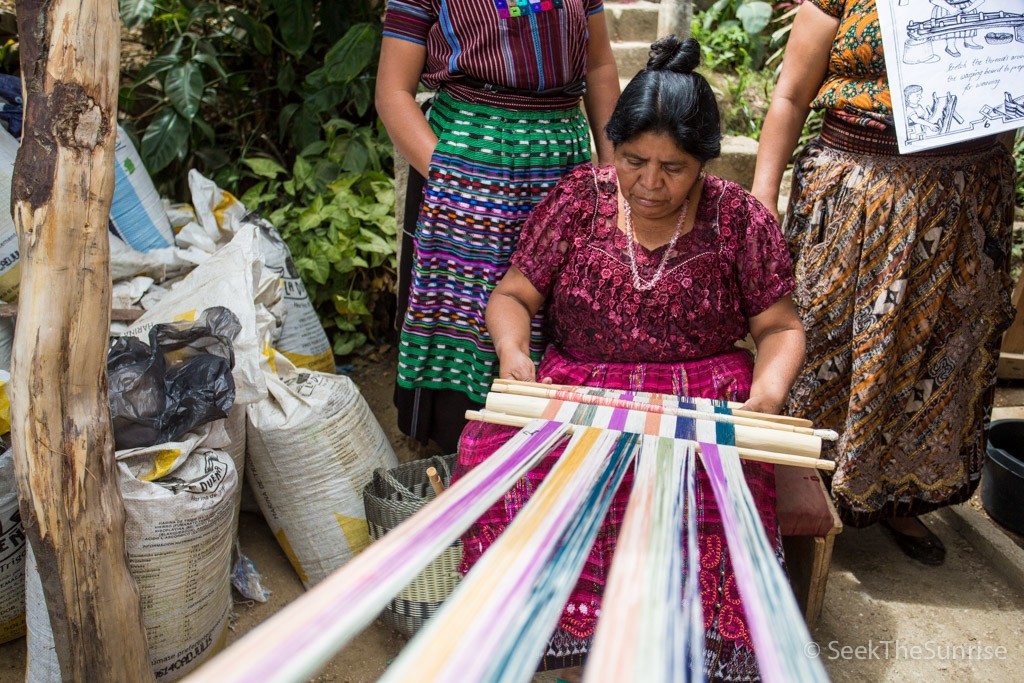 Fabrics & Textiles
Wool
Cotton
Agave plant
Dyes & Colourants
Flowers
Plants
Berries
Bark
Sealife and insects
Who wore what?-Men
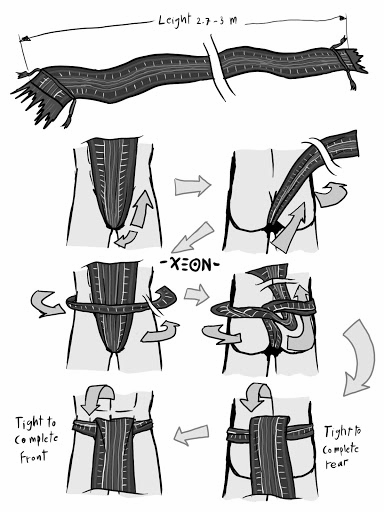 Breechcloth
Barefoot
Sandals
Hairstyle
Shoe wraps made of animal skin
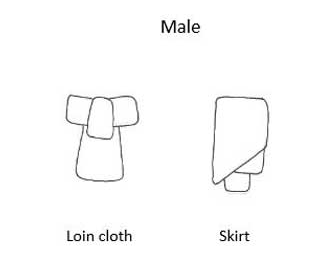 Who wore what?- Women
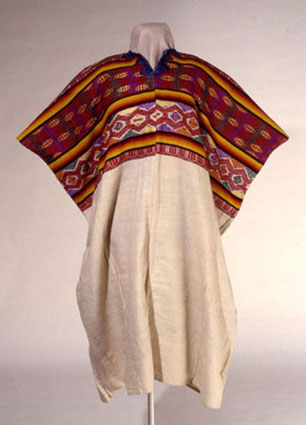 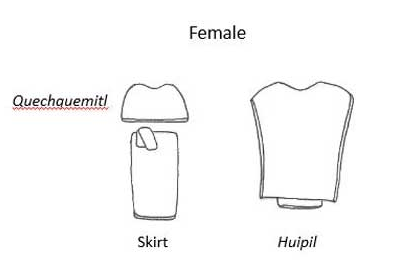 Hair was typically put up for both sexes.
Cloth could not be woven broadly so it was sewn together
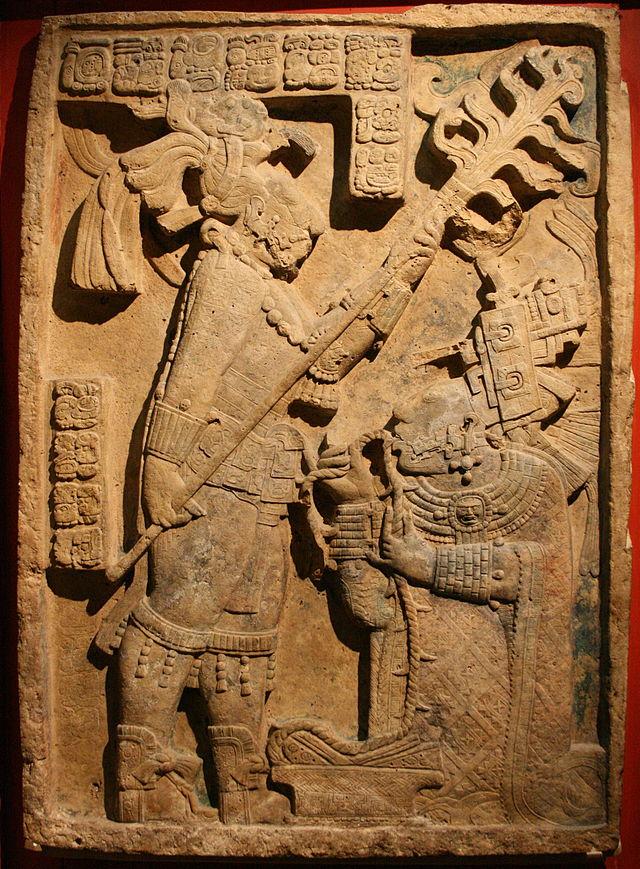 Who wore what?-Nobles
Large Headdresses
Painted bodies/Tattoos
Nose Piercings
Heavy embroidery 
Exclusive use of feathers
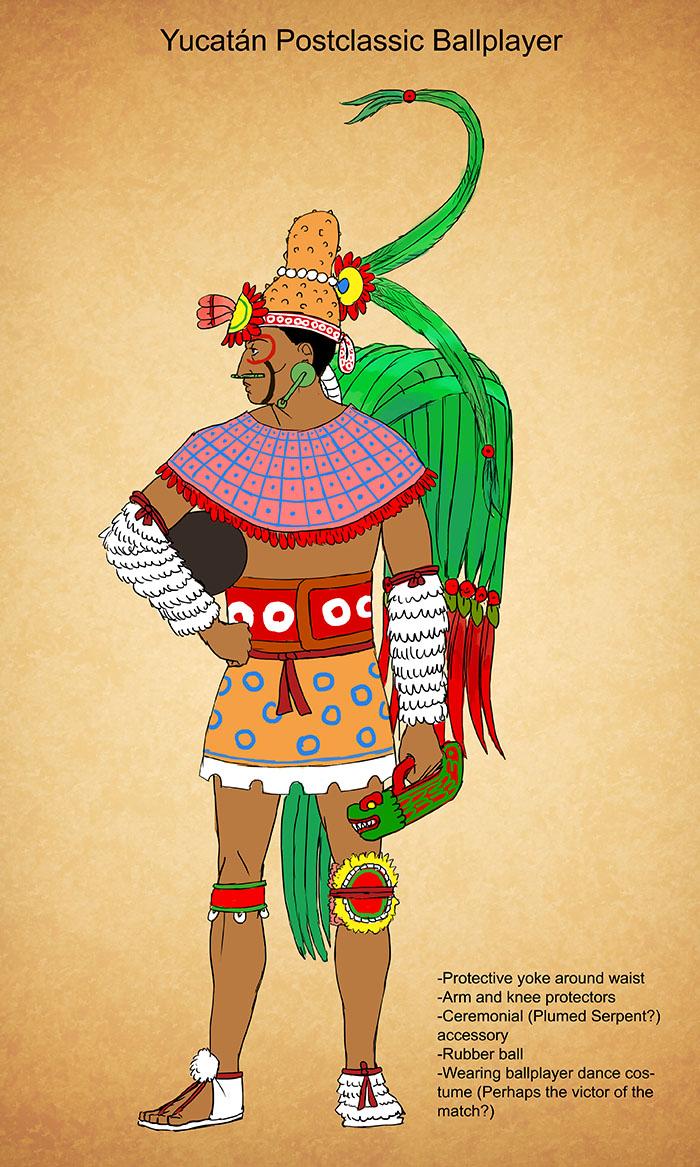 Clothing-Sporting Wear
Ballcourt Games
Feathered headdresses
Animal skins
The finest jewelries
Protective equipments
Yuguito
Yoke
Hacha
Manopla
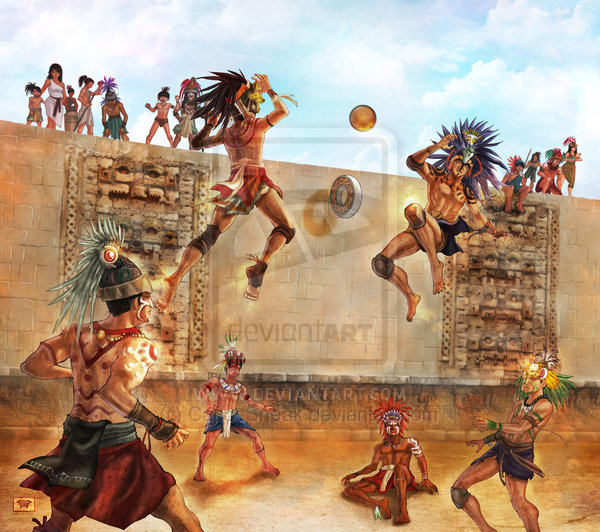 [Speaker Notes: http://kamazotz.deviantart.com/art/Yucatan-Postclassic-Ballplayer-325310105 

Yuguito, for kneeYoke, for waistHacha, on YokeManopla, to protect from attack items]
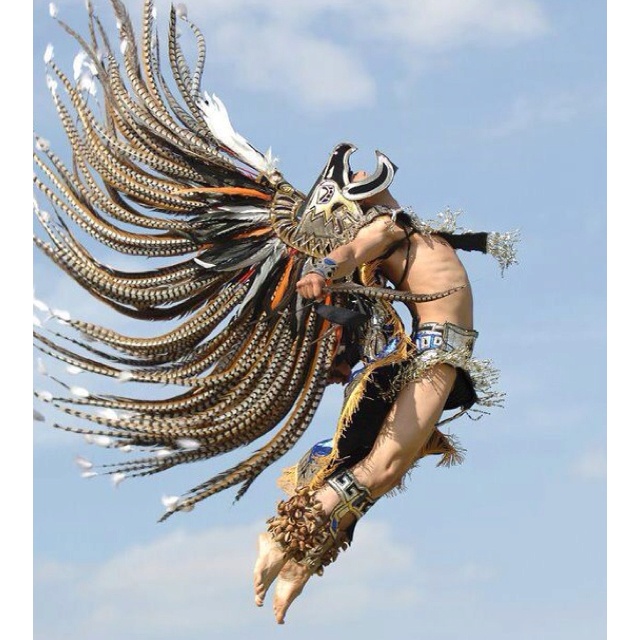 Ceremonial Wear
Decorations
Feathers
Animal Skins
Jewelry
Earrings
Uniforms
Gods
Mythical creatures
Warriors
padded mantle 
Shield decoration
Nobles & Priest
Attire was made of quality cloth
Heavily decorated to denote status
Accessories
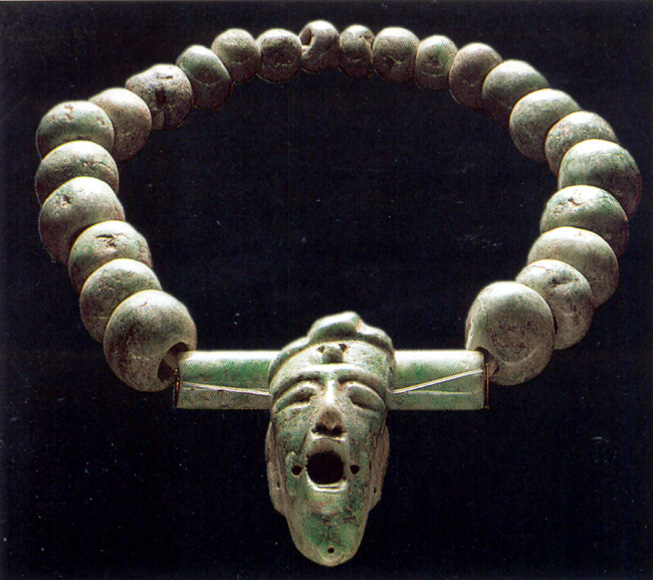 Stone
Jade
Often carved/religious
Obsidian
Also for rituals
Shell
Jewelry
Containers
Metal
Animal 
Teeth, Claws, Bones
Feathers for headdresses
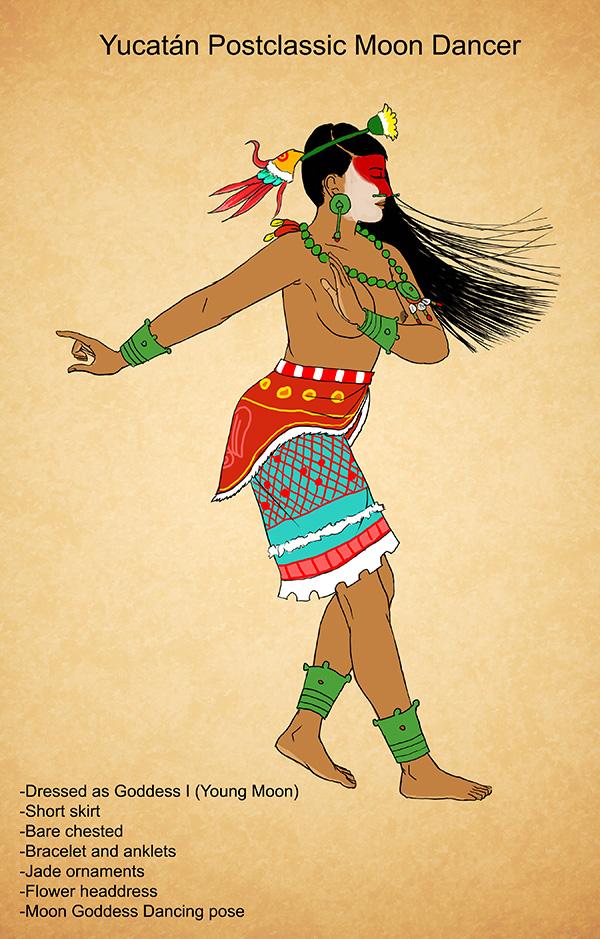 Jewelry
Beaded necklaces
Pendants
Bracelets
Earrings
Ear, Lip and Nose plugs
Nose plugs for noble men
Rings
Elaborate headdresses
Precious stones for filed down teeth
Jewelry with Jade often became gifts or offerings
[Speaker Notes: http://kamazotz.deviantart.com/art/Postclassic-Moon-Goddess-Dancer-328458308]
References
Aztec Warrior. (n.d.). Retrieved April 12, 2016, from http://avasariah.deviantart.com/art/Aztec-Warrior-357989902
Resources: Ancient Maya Clothinghttp://www.mexicolore.co.uk/maya/teachers/what-did-the-ancient-maya-wear
Clothing of the Ancient Mayahttp://ancientmayalife.blogspot.com/2012/12/clothing-of-ancient-maya.html
Clothing of Mayans, Aztecs, and Incashttp://www.fashionencyclopedia.com/fashion_costume_culture/Early-Cultures-Mayans-Aztecs-and-Incas/Clothing-of-Mayans-Aztecs-and-Incas.html
Body Decorations of Mayans, Aztecs, and Incashttp://www.fashionencyclopedia.com/fashion_costume_culture/Early-Cultures-Mayans-Aztecs-and-Incas/Body-Decorations-of-Mayans-Aztecs-and-Incas.html
The Mesoamerican Ballgamehttp://www.mesoballgame.org/ballgame/main.php
[Speaker Notes: Resources: Ancient Maya Clothinghttp://www.mexicolore.co.uk/maya/teachers/what-did-the-ancient-maya-wear
Clothing of the Ancient Mayahttp://ancientmayalife.blogspot.com/2012/12/clothing-of-ancient-maya.html
Clothing of Mayans, Aztecs, and Incas
http://www.fashionencyclopedia.com/fashion_costume_culture/Early-Cultures-Mayans-Aztecs-and-Incas/Clothing-of-Mayans-Aztecs-and-Incas.html
Body Decorations of Mayans, Aztecs, and Incas
http://www.fashionencyclopedia.com/fashion_costume_culture/Early-Cultures-Mayans-Aztecs-and-Incas/Body-Decorations-of-Mayans-Aztecs-and-Incas.html
https://www.flmnh.ufl.edu/maya/maya2.htm


Aztec Warrior. (n.d.). Retrieved April 12, 2016, from http://avasariah.deviantart.com/art/Aztec-Warrior-357989902 

The Mesoamerican Ballgame
http://www.mesoballgame.org/ballgame/main.php]